Drawing Planar Graphs with Reduced Height
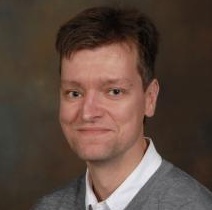 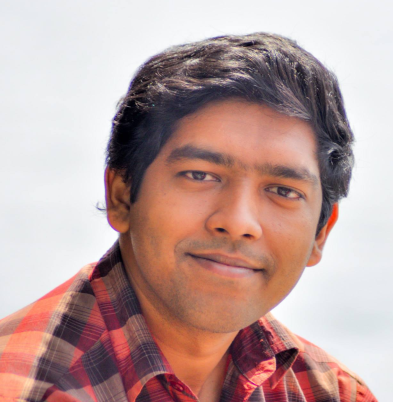 Stephane  Durocher               Debajyoti  Mondal
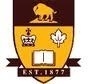 Department of Computer Science
University of  Manitoba
GD 2014
September 26, 2014
[Speaker Notes: Thank you session chair, I am going to present our paper entitled Drawing Plane Triangulations with Few Segments. 
This is a joint work with my supervisor dr. stephane durocher.
And we are from University of Manitoba.]
Straight-line Drawings (Fixed Vs. Variable)
a
a
b
d
c
f
e
g
c
b
a
b
c
A straight-line drawing of G on a 5×5 grid
A straight-line drawing of G with height 4
A planar graph G
2
GD 2014
September 26, 2014
Straight-line Drawings (Fixed Vs. Variable)
a
a
b
d
c
f
e
g
c
b
a
b
c
A straight-line drawing of G on a 5×5 grid
A straight-line drawing of G with height 4
A planar graph G
f
f
e
e
g
g
3
GD 2014
September 26, 2014
Straight-line Drawings (Fixed Vs. Variable)
a
f
b
d
f
e
g
c
b
g
e
a
c
A planar graph G
Here we allow variable embedding.
Sometimes we use edge-bends.
Focus on height.
Via visibility representation
Biedl, 2014
Fixed   Embedding
Upper Bounds
Lower Bounds
Triangulations

Area	         Height
2n2 + O(1)          n − 2         [de Fraysseix et al. 1990]
n2 + O(1) 	         n − 2         [Schnyder 1990]
1.78n2 + O(1)     0.66n       [Chrobak and Nakano 1998]
0.88n2 + O(1)     0.66n       [Brandenburg 2008]
0.44n2 + O(1)     0.66n  (polyline) [Bonichon et al. 2003]
Nested Triangles Graph
Area	       Height    
0.44n2 +O(1)    0.66n   [Dolev et al. 1984]

A class of planar 3-trees  
Area	       Height    
0.44n2  + O(1)   0.66n  [Frati and
	  	  Patrignani 2008, 		  Mondal et al. 2010]
Variable   Embedding
Improved Upper Bounds
Upper Bounds
Triangulations
Area               Height
0.88n2 + O(1)    0.66n       [Brandenburg 2008]
0.44n2 + O(1)    0.66n  (polyline) [Bonichon et al. 2003]
Planar 3-trees
Area              Height
0.88n2 + O(1)     0.5n	      [Brandenburg 2008, 		                       Hossain et al. 2013]
Nested Triangles Graph
Area               Height
0.22n2 + O(1)      0.33n       [Frati and Patrignani 2008]
Triangulations
Polyline drawing with height 
4n/9+O(λ∆)  ≈ 0.44n+O(λ∆)
This is 0.44n+o(n) when ∆  is o(n)  

Planar 3-trees
Straight-line drawing with height 
4n/9+O(1) ≈ 0.44n+O(1)
Idea: Use the Simple Cycle Separator
[Djidjev and Venkatesan, 1997] 
Every planar triangulation has a simple cycle separator of size O(√n)
An n-vertex planar graph G
A simple cycle separator of G
A separator of size O(√n)
Go with 2n/3+O(√n) vertices
Gi with 2n/3+O(√n) vertices
The Big Picture
v8
v6
w
b
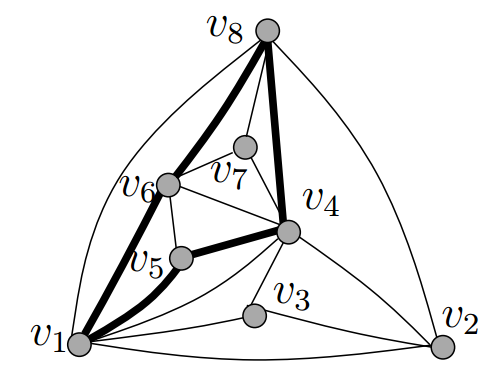 v8
v1
v7
v5
v5
v6
v4
v1
v3
v4
v2
Towards w’
Drawing and Merge
Choose an Embedding
a
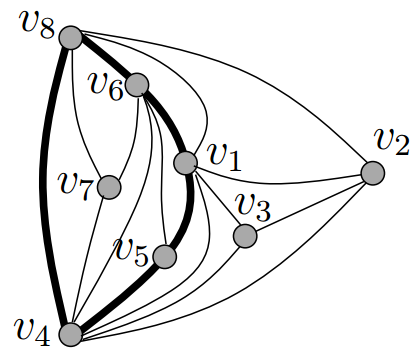 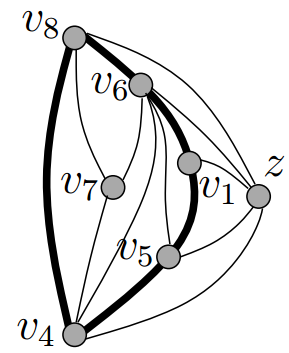 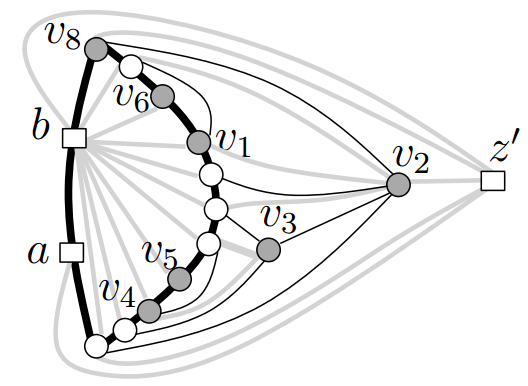 w'
w
Decomposition
Gi
Go
Technical  Details (Choose an Embedding)
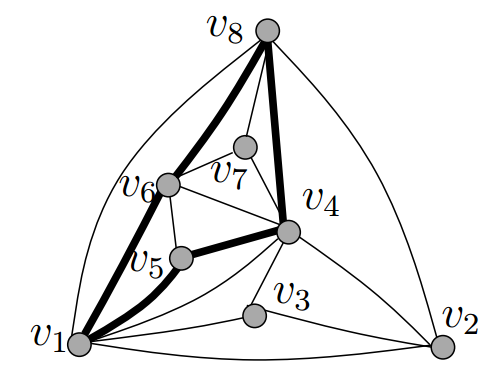 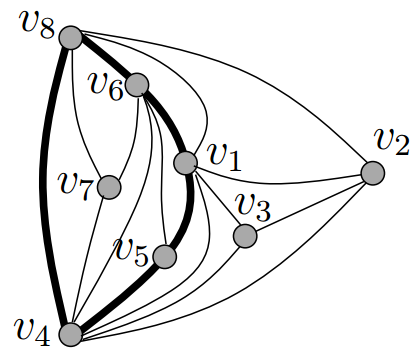 Choose a face which is incident to some edge of the cycle separator as the new outer face.
8
GD 2014
September 26, 2014
Technical  Details (Construct Go and Gi)
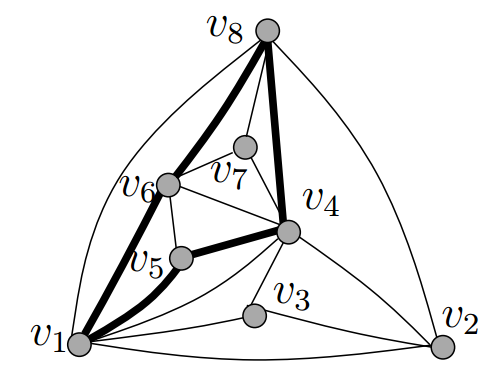 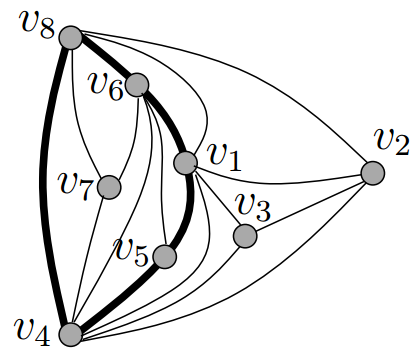 Choose a face which is incident to some edge of the cycle separator as the new outer face.
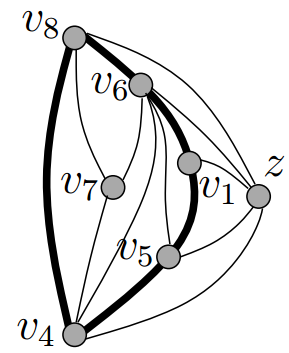 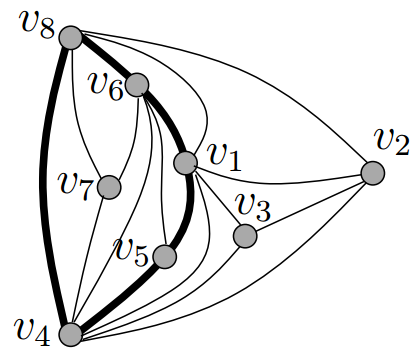 Construct Go and Gi
Gi
Go
GD 2014
September 26, 2014
Technical  Details (Draw Go and Gi)
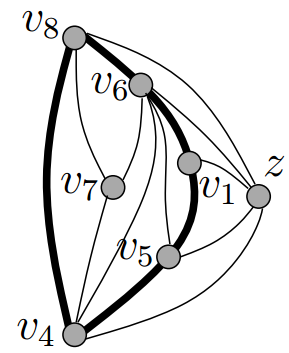 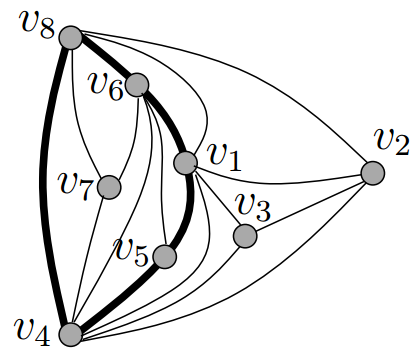 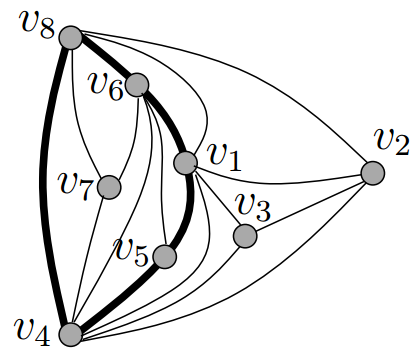 Gi
Go
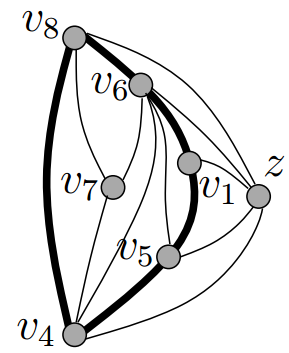 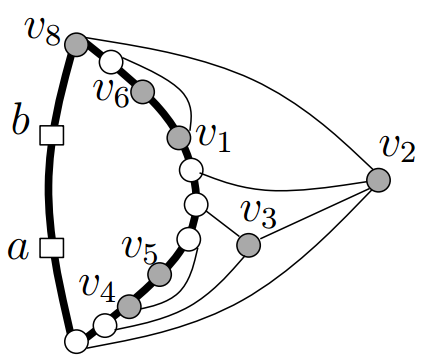 w
10
GD 2014
September 26, 2014
Technical  Details (Draw Go and Gi)
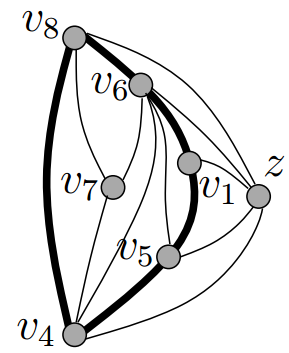 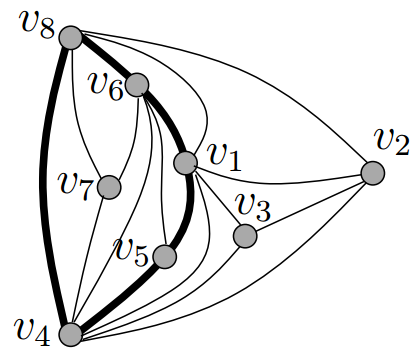 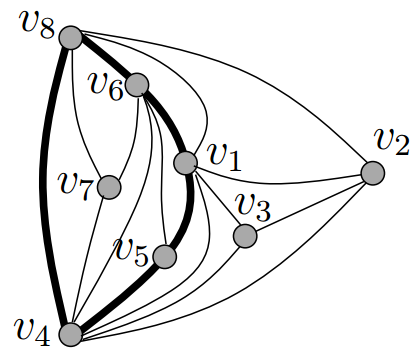 Gi
Go
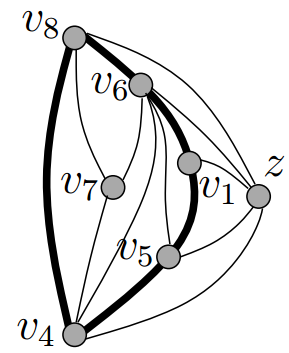 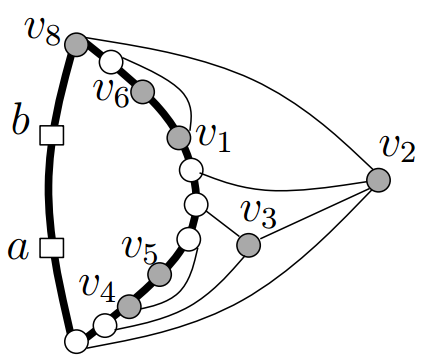 v8
w
v6
w
v1
v7
v5
v4
11
GD 2014
September 26, 2014
Technical  Details (Draw Go and Gi)
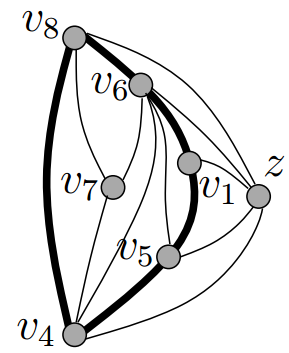 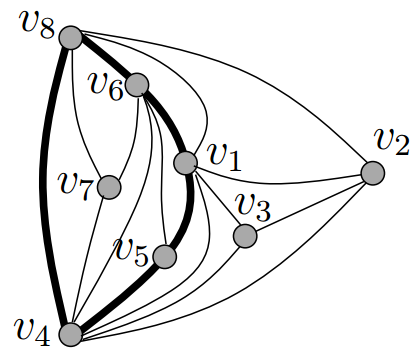 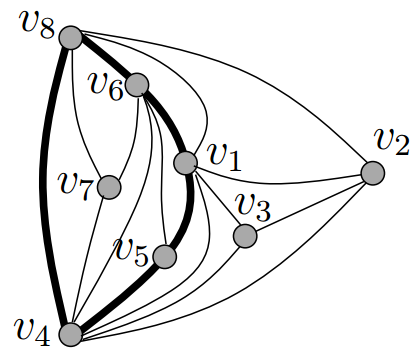 Gi
Go
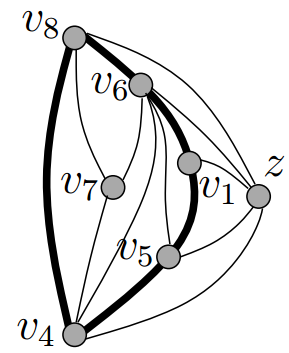 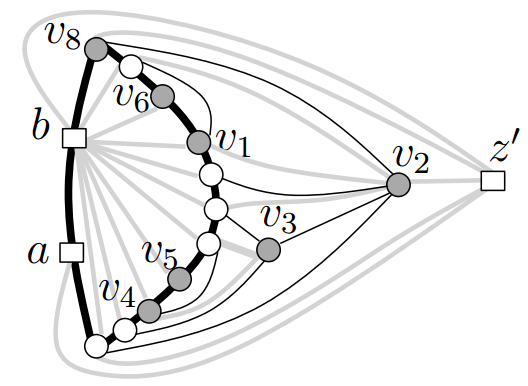 v8
w
w'
v6
w
v1
v7
v5
v4
12
GD 2014
September 26, 2014
Technical  Details (Draw Go and Gi)
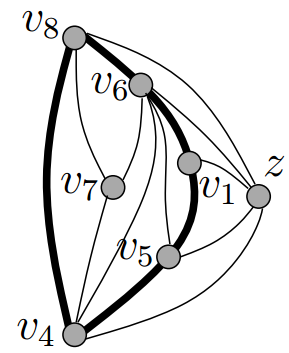 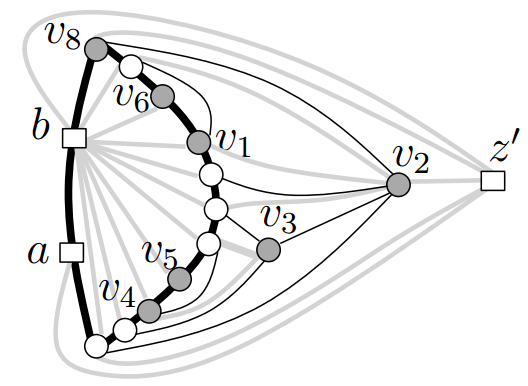 w’
w
Go
Gi
v8
w
b
v6
v8
v1
v7
Do
v5
v5
v6
v4
v1
v3
Di
v4
v2
Towards w’
a
Technical  Details (Merge Do and Di)
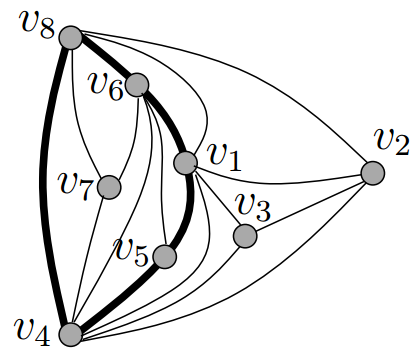 v8
v6
v1
v7
Do
v5
v4
v3
Di
v2
Technical  Details (Merge Do and Di)
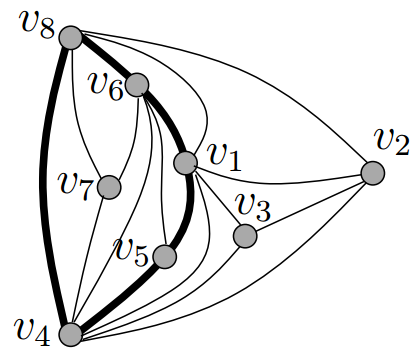 Height of Di  is 		(2/3)×|Di| = 4n/9+O(λ)

Height of Do is 		(2/3)×|Do| = 4n/9+O(λ∆)

Height of the final drawing is 	    4n/9+O(λ∆)

At most 6 bends per edge 
	- two bends to enter Do from Di
	- two bends on separator
	- two bends to return to Di from Do
v8
v6
v1
v7
Do
v5
v4
v3
Di
Improve to 4 bends per edge using the transformation via visibility representation [Biedl 2014]
v2
Plane 3-Trees
a
a
f
c
b
a
c
b
d
a
f
d
e
a
f
d
g
c
b
f
e
c
b
A planar 3-tree
c
b
Start with a triangle, then repeatedly add a vertex and triangulate the resulting graph.
GD 2014
September 26, 2014
Plane 3-Trees
a
a
f
c
b
a
c
b
d
a
f
d
e
a
f
d
g
c
b
f
e
c
b
A planar 3-tree
c
b
f
f
f
f
d
d
d
e
g
e
The representative tree
Plane 3-Trees
a
r
c
b
A planar 3-tree  G
The representative tree T of G
18
GD 2014
September 26, 2014
Plane 3-Trees
Each component with at most n/2 vertices
Choosing a suitable embedding
a
r
G3
r
G1
v
v
w
G2
v
c
b
A planar 3-tree  G
The representative tree T of G
a
F
w
v
F
c
b
A planar 3-tree  G
Plane 3-Trees
Choosing a suitable embedding
a
F
G3
G1
v
w
w
G2
v
F
c
b
A planar 3-tree  G
a
r
G3
G1
G2
c
b
G4
Plane 3-Trees
a
x
F
G3
G1
v
w
w2
w1
w3
w
G2
v
wt
F
c
b
y
Plane 3 trees inside each of these triangles has n/2+O(1) vertices
A planar 3-tree  G
x
v
4n/9 + O(1)
w1
w2
w
y
21
GD 2014
September 26, 2014
Plane 3-Trees
Choosing a suitable embedding
a
x
F
G3
G1
v
w
w2
w1
w3
w
G2
v
wt
F
c
b
y
A planar 3-tree  G
The main challenge here is to show that the number of lines that are intersecting each triangle is sufficient to draw the corresponding plane 3-tree
x
v
4n/9 + O(1)
v
w1
w
w
w2
y
22
GD 2014
September 26, 2014
a
Thank you
v8
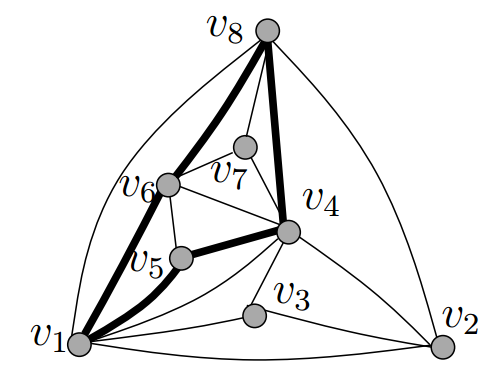 r
v6
v1
r
v7
v
v5
v
v4
v3
OPEN: Close the gap!
v2
c
b
Improved Upper Bounds
Upper Bounds
Triangulations
Area               Height
0.88n2 + O(1)    0.66n                [Brandenburg 2008]
0.44n2 + O(1)    0.66n  (polyline) [Bonichon et al. 2003]

Planar 3-trees
Area              Height
0.88n2 + O(1)     0.5n	      [Brandenburg 2008, 		                         Hossain et al. 2013]
Triangulations
Polyline drawing with height 
4n/9+O(λ∆)  ≈ 0.44n+O(λ∆)
This is 0.44n+o(n) when ∆  is o(n)  

Planar 3-trees
Straight-line drawing with height 
4n/9+O(1) ≈ 0.44n+O(1)
Thank You..
v8
v8
v1
v1
v8
v6
v7
v1
v7
v8
v7
v5
v6
v6
v6
v4
v7
v4
v3
v1
v2
v5
v3
v4
v4
v2
v3
v3
v5
v5
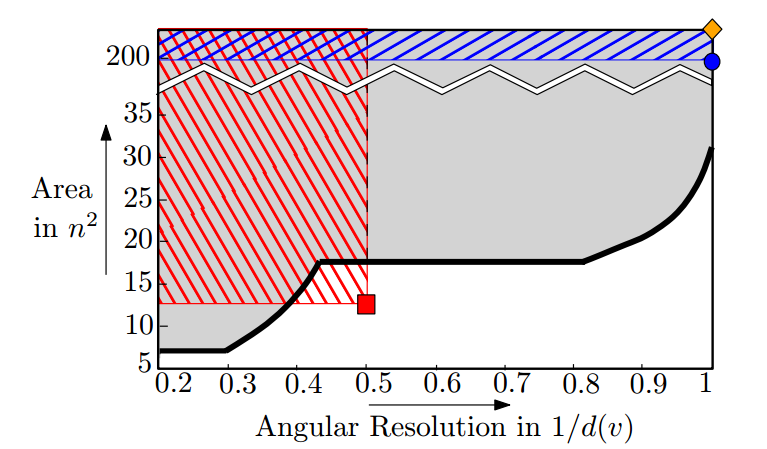 v2
v2
Better Trade-offs?
Lower Bounds?
Different Aesthetics and Styles?
25
Known Bounds on Area & Height
Fixed   Embedding
Upper Bounds
Lower Bounds
Triangulations
(2n − 4) × (n − 2) ≈ 2n2               [de Fraysseix et al. 1990]
(n − 2) × (n − 2) ≈ n2                  [Schnyder 1990]
4⌊2(n-1)/3⌋ × ⌊2(n-1)/3⌋ ≈ 1.78n2  [Chrobak and Nakano 1998]
4n/3 × 2n/3 ≈ 0.88n2                   [Brandenburg 2008]
Nested Triangles Graph 	         [Dolev et al. 1984]
(2n/3 − 1) × (2n/3 − 1) ≈ 0.44n2  

A class of planar 3-trees              [Frati and Patrignani 2008,
2⌈n/3⌉ × ⌊2n/3−1⌋ ≈ 0.44n2                       Mondal et al. 2010]
Variable   Embedding
Upper Bounds
Lower Bounds
Triangulations
Same as fixed embedding setting

Nested Triangles Graph
(2n/3+6) × (n/3+3) ≈ 0.22n2             [Frati and Patrignani 2008]
planar 3-trees
Drawing with height n/2	           [Hossain et al. 2013]
Nested Triangles Graph 	         [Frati and Patrignani 2008]
(n/3 − 1) × (n/3 − 1) ≈ 0.11n2
26
GD 2014
September 26, 2014
Plane 3-Trees
a
a
f
c
b
a
c
b
d
a
f
d
e
a
f
d
g
c
b
f
e
c
b
A planar 3-tree
c
b
f
f
f
f
d
d
d
e
g
e
The representative tree
Fixed   Embedding
Upper Bounds
Lower Bounds
Triangulations

Area	         Height
2n2 + O(1)          n − 2         [de Fraysseix et al. 1990]
n2 + O(1) 	         n − 2         [Schnyder 1990]
1.78n2 + O(1)     0.66n       [Chrobak and Nakano 1998]
0.88n2 + O(1)     0.66n       [Brandenburg 2008]
0.44n2 + O(1)     0.66n  (polyline) [Brandenburg 2008]
Nested Triangles Graph
Area	       Height    
0.44n2 +O(1)    0.66n   [Dolev et al. 1984]

A class of planar 3-trees  
Area	       Height    
0.44n2  + O(1)   0.66n  [Frati and
	  	  Patrignani 2008, 		  Mondal et al. 2010]
Variable   Embedding
Upper Bounds
Lower Bounds
Triangulations
Area               Height
0.88n2 + O(1)   0.66n       [Brandenburg 2008]
Nested Triangles Graph
Area               Height
0.22n2 + O(1)      n/3          [Frati and Patrignani 2008]
Planar 3-trees
Area              Height
0.88n2 + O(1)     n/2	      [Brandenburg 2008, 		                       Hossain et al. 2013]
Nested Triangles Graph 
Area	       Height    
0.11n2 +O(1)     n/3	         [Frati and 		         Patrignani 		         2008]
28
Idea: Use the Simple Cycle Separator
A simple cycle separator of G
Go  
2n/3+O(√n) vertices
Gi 
2n/3+O(√n) vertices
Drawing Algorithm

	- Compute a suitable embedding of G.

	- Draw Go and Gi with small height using Chrobak and Nakano’s Algorihtm.

	- Merge the drawings using edge-bends (ensure the height remains small).
29
GD 2014
September 26, 2014
Straight-line Drawings with Small Height
a
a
b
d
c
f
e
g
c
b
a
b
c
A straight-line drawing of G on a 5×5 grid
A straight-line drawing of G with height 4
A planar graph G
f
f
f
a
e
b
c
d
g
e
e
g
g
30
GD 2014
September 26, 2014
Plane 3-Trees
a
a
f
c
b
a
c
b
d
a
f
d
e
a
f
d
g
c
b
f
e
c
b
A planar 3-tree
c
b
a
d
f
e
NOT a planar 3-tree
Every vertex is of degree four.
c
b
Technical  Details (Merge Do and Di)
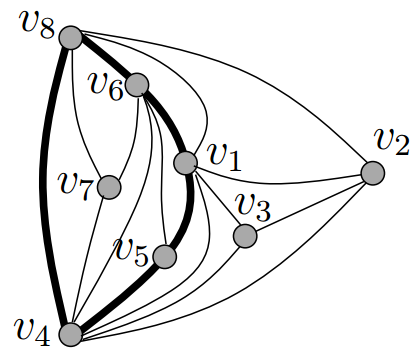 Height of Di  is 		(2/3)×|Di| = 4n/9+O(λ)

Height of Do is 		(2/3)×|Do| = 4n/9+O(λ∆)

Height of the final drawing is 	    4n/9+O(λ∆)

At most 6 bends per edge 
	- two bends to enter Do from Di
	- two bends on separator
	- two bends to return to Di from Do
v8
v6
v1
v7
Do
v5
v4
v3
Di
v2